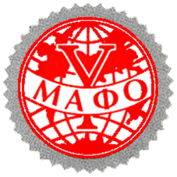 МЕЖДУНАРОДНАЯ АКАДЕМИЯФУНДАМЕНТАЛЬНОГО ОБРАЗОВАНИЯ(МАФО)
INTERNATIONAL  ACADEMY  
OF  MAIN  EDUCATION (IAME)
2024 г.
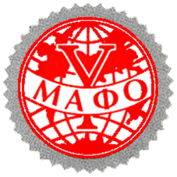 Становление и развитие мировоззрения через непрерывное образование, как фундамент российского гражданства.
Проблема формирования мировоззрения личности ставилась во главу угла в советской педагогике. Система образования была призвана формировать коммунистическое мировоззрение и воспитывать гармонически развитую личность, имеющую ясные цели и программу на будущее. Уже в школе дети мечтали стать врачами, космонавтами, а образ учителя для многих становился определяющим в выборе профессии. Этому способствовала и система ценностей и идеологическая пропаганда.
Сущность мировоззрения.

   В структуре личности, в системе ее ведущих побудительных сил большое место занимают потребности, интересы, стремления, идеалы, убеждения. Последним в духовном строе личности принадлежит особая роль. Определяя отношения человека к миру, к людям, к самому себе, они реально управляют его поведением и деятельностью. Убеждения – структурный элемент более широкого понятия – мировоззрения.
   Мировоззрение – это система взглядов человека на мир и на свое собственное место в нем, в которых выражается его отношение к действительности: к социальной среде, к явлениям природы, к межличностным отношениям, к связям человека и общества.
   Мировоззрение является более обобщенным и высоким уровнем отношения личности к окружающему миру, оно интегрирует все другие (социальные, нравственные, эстетические и др.) отношения и выступает в качестве мощного фактора личностного развития человека.
Мировоззрение – это не просто сумма знаний о мире. Оно проявляет себя как в сознании (знания, взгляды, убеждения, идеалы), так и в эмоциональной (чувства, эмоции) и практически-действенной сферах (поведение, поступки, деятельность). То есть мировоззрение как система взглядов вызывает у человека определенные переживания, эмоциональный отклик. Отсюда можно сделать важный педагогический вывод: в процессе формирования мировоззрения надо воздействовать на эмоции, чувства учащихся, чтобы вызывать личностное отношение к действительности. 
     Мировоззрение и нравственность – ведущие характеристики личности. Примеры и факты из жизни известных людей (А. Сахаров, генерал Карбышев, протопоп Аввакум, А. Швейцер, А. Солженицын и др.) свидетельствуют о том, что мировоззрение не только оказывает сильнейшее воздействие на духовное и моральное развитие человека, но и делает его непоколебимым и стойким в жизненных обстоятельствах, невзгодах и трудностях.
     Нра́вственность, осмысленность человеческой деятельности в той мере, в какой она зависит от решений самого действующего субъекта и воплощается в его ответственном существовании. Структура нравственности задана полярностью добра и зла, выражающих противоположные векторы сознательного действия человека.  (Большая российская энциклопедия)
Патриотизм и гражданственность.

      Гражданственность — степень осознания себя гражданином своей страны и соответствующее этому поведение, готовность личности активно содействовать процветанию общества.
      Гражданственность включает в себя:
совмещение самодисциплины и внутренней свободы человека;
уважение к Конституции и закреплённым в ней правам и обязанностям;
способность пользоваться своими правами и выполнять обязанности в личных интересах и на благо общества;
уважительное отношение к согражданам и государственной власти.

      Патриотизм — чувство любви и преданности Родине, Отечеству, своему народу, готовность служить интересам своей страны.
Патриотизм не закреплён законами, но проявляется в ценностях и поступках:
           •	верности Родине;
           •	заботе об интересах своего Отечества, готовности пожертвовать собой ради них;
          •	гордости за достижения своей страны;
          •	уважении к историческому прошлому Родины;
          •	сочувствии к страданиям своего народа;
          •	переживаниях за будущее и настоящее своей страны и др.
По сути патриотизм это высшее проявление гражданственности.
Исходя из вышесказанного можно сделать вывод о том, что мировоззрение это фундамент нравственности, а в последующем гражданственности и патриотизма.
В структуре мировоззрения по разному проявляются интеллектуальный и эмоциональный опыт людей и в нем выделяют следующие элементы: 
            •	Миропонимание— познавательно-интеллектуальный аспект; 
            •	Мироощущение— ценностно-идеологический аспект; 
            •	Мировосприятие— наглядно-образный (опыт формирования познавательных образов мира с использованием наглядных представлений)
следовательно, центральная проблема мировоззрения — вопрос о месте и назначении человека в мире, в стране, в обществе.
Образование – основной процесс становления мировоззрения.

Образование – не набор инструментов. Образование – это всегда передача картины мира. И от того, как выстроена эта картина мира у педагога, и будет зависеть во многом, каким будет мировоззрение у личности.
В Российской Федерации установлены следующие уровни общего образования:
          1.	дошкольное образование
          2.	начальное общее образование — 1—4 классы
          3.	основное общее образование — 5—9 классы
          4.	среднее общее образование — 10—11 классы
В Российской Федерации установлены следующие уровни профессионального образования:
          5.	среднее профессиональное образование
          6.	высшее образование I степени — бакалавриат
          7.	высшее образование II степени — специалитет, магистратура
          8.	высшее образование III степени — подготовка кадров высшей квалификации
Процесс формирования мировоззрения.
Процесс формирования мировоззрения начинается с первых лет жизни ребенка (Л.С.Выготский; М.И.Лисина; В.С.Мухина; Э.Эриксон).
«В первые годы жизни, вплоть до поры полового созревания мировоззрение в собственном смысле слова у ребенка отсутствует. Часто это скорее миродействие, чем мировоззрение». Миродействие ребенка является согласно JI.C. Выготскому детской формой МИРОВОЗЗРЕНИЯ.
Под «МИРОДЕСТВИЕМ» JI.C. Выготский понимает способ выражения ребенком его отношения к окружающему миру (Л.С.Выготский,1982, с.314-328).
Миродействие представляет собой ДЕЙСТВИЯ-ОТНОШЕНИЯ. Миродействие, постепенно трансформируясь в мировоззрение, сначала отражается (переживается) в аффективно - образном плане, затем обобщается с использованием тех средств и возможностей, которые доступны ребенку в данном возрасте.
В дошкольном возрасте основными факторами воздействия на процесс познания окружающей среды является семья и педагог  в дошкольном учреждении (ясли, детсад). При этом роль семьи, особенно матери, является превалирующей, но необходимо отметить, что правильная образовательная программа дошкольного обучения, направленная на формирование на становление мировоззрение личности также оказывает существенное  влияние при условии профессиональной работы педагога.
Не зря даже профессиональный стандарт (Приказ Министерства труда и социальной защиты РФ от 18 октября 2013 г. N 544н "Об утверждении профессионального стандарта "Педагог (педагогическая деятельность в сфере дошкольного, начального общего, основного общего, среднего общего образования)" определяет педагога в детском саду как должность «воспитатель».
Группа в детском саду, класс в начальной школе, хоть и являются более – менее замкнутыми группами, но все же являются первичной формой социализации ребенка. В процессе социализации ребенка привносится внешний фактор воздействия на становление мировоззрения.
Социализа́ция (от лат. socialis – товарищеский, общественный), процесс усвоения и активного воспроизводства индивидами социального и культурного опыта. (Большая российская энциклопедия)
    По мере взросления все меньшую роль в становлении мировоззрения играет семья и все большую роль играет социализация. Но не надо забывать, что на выбор социальных групп огромное влияние оказывает воздействие становление мировоззрения в семье, и особенно, воздействие образовательных процессов.
    Образование, основанное на интеграции различных методов и различных наук, способствует целостному осознанию мира и приросту креативного потенциала личности, а также обусловливает нравственные принципы гармонизации человека, природы и общества. Эффективность обучения и поиск оптимальных путей интеграции знаний реализуется за счет отхода от предметной дифференциации и гуманитаризации обучения. Дифференцированное знание формирует репродуктивное мышление.
Очевидно, что результаты обучения и его эффективность являются прямым следствием возможности для учеников развиваться и получать знания по профильным предметам, но уже имея более или менее сформированное в средней школе мировоззрение, как предельно обобщенный взгляд на окружающий мир, на явления природы, общества и самого себя. Задача старшего звена школы заключается в формировании и закреплении принципов познания и оценки материальных и духовных ценностей, нравственных и эстетических идеалов и самое главное, осознанного выбора не просто направления обучения, а первого этапа в своей будущей профессиональной деятельности. И в этом вопросе будет проявляться футурологическая функция мировоззрения, определение будущей программы развития не только отдельной личности, но и всего общества.
Основу для выработки мировоззрения составляют знания, которые проникают в мировоззрение людей не прямо и непосредственно, а в трансформированном виде, пройдя через корректирующие фильтры потребностей, социально-психологических установок, интересов, оценок каждого конкретного индивида. При этом необходимо отметить, что не каждое знание может превратиться в убеждение, а только то, которое помогает человеку выработать соответствующую жизненную позицию по основным, важнейшим вопросам бытия. Лишь такое знание называется мировоззренческим.
    
    Особое место среди средств, направленных на формирование мировоззрения, занимает Профессиональное образование. Роль профессионального образования давно рассматривается как фактор дальнейшего развития общества, ибо на этом уровне осуществляется подготовка специалистов во всех сферах человеческой деятельности. СУЗы и ВУЗы формирует общественное мировоззрение, умение на его основе понимать и объяснять современную общественную жизнь.
Современные условия требуют такой системы образования, которая была бы сориентирована не просто на обучение и подготовку специалистов высшей квалификации, а управляла процессом образования личности специалиста нового типа, сочетающего в себе высокую профессиональную подготовку с высокой степенью образованности и четкую гражданскую позицию. Под образованностью следует подразумевать не только просвещённость, культурность, но и сознательное отношение к жизни, ответственность перед другими и самим собой, способность к самостоятельному мышлению. Знания сегодня быстро устаревают под влиянием научно-технического прогресса.

    Поэтому чрезвычайно важно учиться самостоятельно добывать новые знания. «Учиться мыслить» - значит овладеть диалектикой, умением видеть противоречия в развитии любого процесса, явления, а затем находить способ их разрешения путем конкретного анализа действительности.
    Часто в процессе обучения в Высшей школе или после ее окончании значительное часть жизни начинает проходить в профессиональной сфере. Таким образом формируется еще одна часть мировоззрения – профессиональная.
Профессиональное мировоззрение.

      Профессиональное мировоззрение обусловливает характер и содержание профессиональной деятельности и поведения человека в профессиональной сфере. Как следствие, профессиональное мировоззрение понимается как система знаний профессионала о себе, о мире, о профессии, о своем месте в профессии, которые, в конечном счете, определяют его жизнедеятельность (в самых разных внутренних и внешних сферах/областях).
    Однако эти знания сами являются результатами жизнедеятельности человека, представляя собой всю совокупность опредмеченных впечатлений, правил и норм, вынесенных из жизни, всю совокупность чувственных восприятий, приобретаемых человеком в процессе взаимодействия с внешнем миром и составляющих источник и основу всех его знаний о материальном мире. И здесь мы оказываемся в пределах классической трактовки категории «опыт». То есть мировоззрение в одной своей проекции есть опыт человека.
Классическая формула квалификации 

знания + умения + навыки

Классическая формула профессионализма

квалификация + уровень компетенций

Классической формулой дееспособного гражданина должна стать формула:
профессинализм  +  мировоззрение
Вывод: 
    Непрерывное образование (от дошкольного и всю жизнь)— способ «взращивания» человеческого в человеке, это средство сохранения жизнеспособности общества; только с помощью системы непрерывного образования в течении всей жизни человечество окажется способным преодолеть тот кризис, с которым столкнулось в настоящее время. Только соединяя в себе воспитание, обучение и развитие личности каждого человека, создавая условия, разрабатывая методы формирования мировоззрения личности, отвечающего сложным реалиям социума, оно способно вывести общество на качественно новый уровень его развития.
Спасибо за внимание!

Президент МАФО
Долгов Олег Викторович
Тел. +7 995 997-80-37
Е-mail: mafo-mkfo@yandex.ru
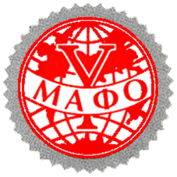